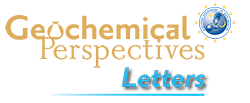 Bruand et al.
Accessory mineral constraints on crustal evolution: elemental fingerprints for magma discrimination
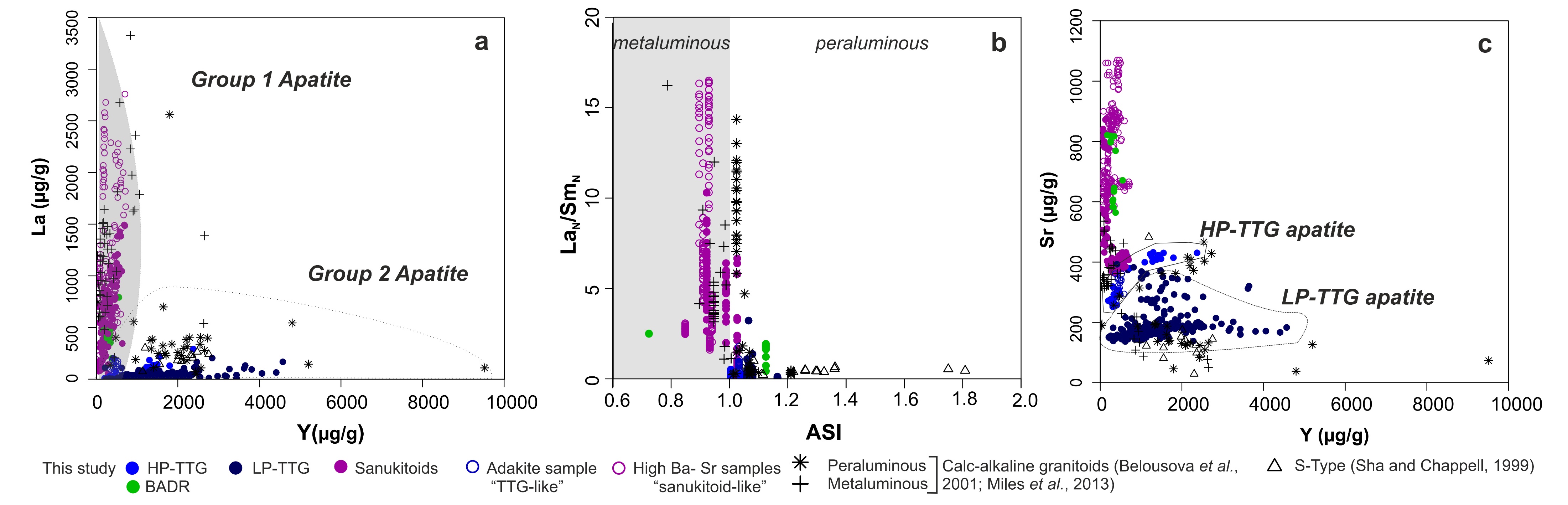 Figure 4 Apatite compositions: (a) La vs. Y diagram discriminating 2 groups of apatite, (b) LaN/SmN vs. ASI (nAl/((nCa-3.33*nP) + nNa + nK))), discriminating peraluminous from metaluminous compositions and (c) Sr vs. Y, discriminating apatite from HP- and LP-TTG magmas.
© 2020 The Authors
Published by the European Association of Geochemistry
under Creative Commons License CC BY-NC-ND.
Bruand et al. (2020) Geochem. Persp. Let. 13, 7-12 | doi: 10.7185/geochemlet.2006